Presentations On-line
All presentations will be on-line next week

Please contact lowfrequencies3@gmail.com if you want to modify your slides 

Photos from the conference? Please share!
Scientific Organizing Committee

    Gregg Hallinan - Caltech 
    Melanie Johnston-Hollitt - Victoria University of Wellington
    Greg Taylor - University of New Mexico
    David Kaplan - University of Wisconsin-Milwaukee
    Cath Trott - ICRAR/Curtin
    George Heald - CSIRO
    Rene Vermeulen - ASTRON
    Tracy Clarke - Naval Research Laboratory
    Jason Hessels - University of Amsterdam / ASTRON
    Danny Jacobs - Arizona State University
    Yashwant Gupta - NCRA-TIFR

Local Organizing Committee

    Marin Anderson - Caltech
    Michael Eastwood - Caltech
    Ryan Monroe - Caltech
    Harish Vedantham - Caltech
    Joseph Lazio - JPL
    Gregg Hallinan - Caltech
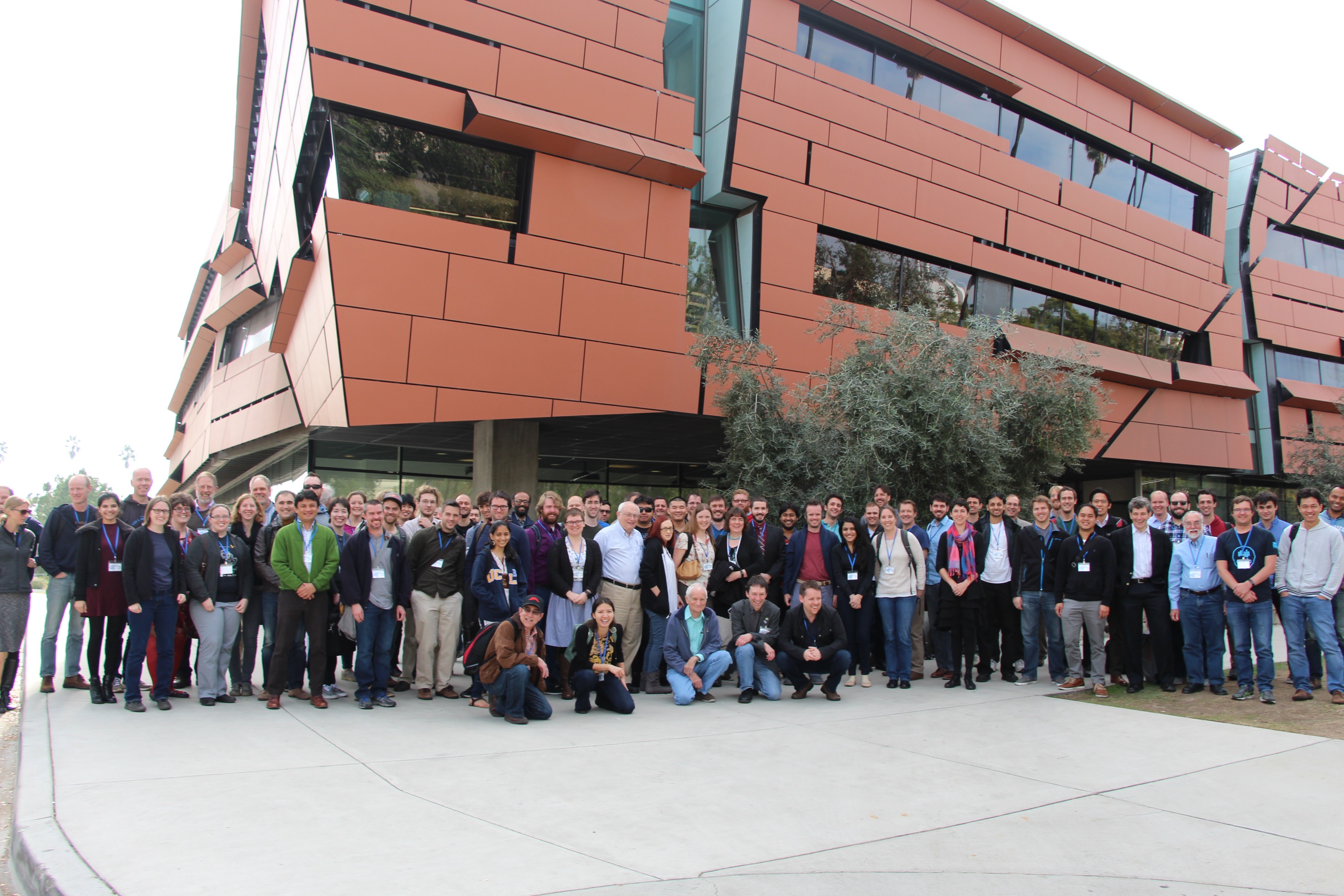 Thank you!
Science at Low Frequencies IV
University of Sydney, Australia
Main conference: 13th – 15th December 2017
Workshops: 12th December 2017